Techni-dilaton at LHC
Shinya Matsuzaki     
                Maskawa Institute for Science and Culture,
                Kyoto Sangyo Univ.
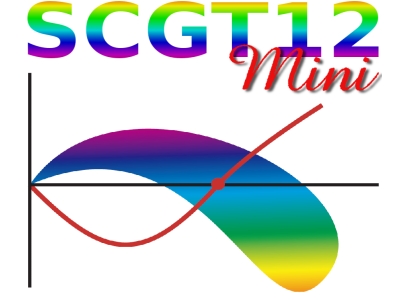 @KMI, Nagoya  Univ.    
                03/18/2012
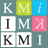 Contents of  this talk
Introduction & brief  summary
Walking Technicolor  and  Techni-dilaton
Techni-dilaton couplings
Techni-dilaton signatures at LHC
Summary
Introduction  &  brief summary
2011 LHC Higgs search
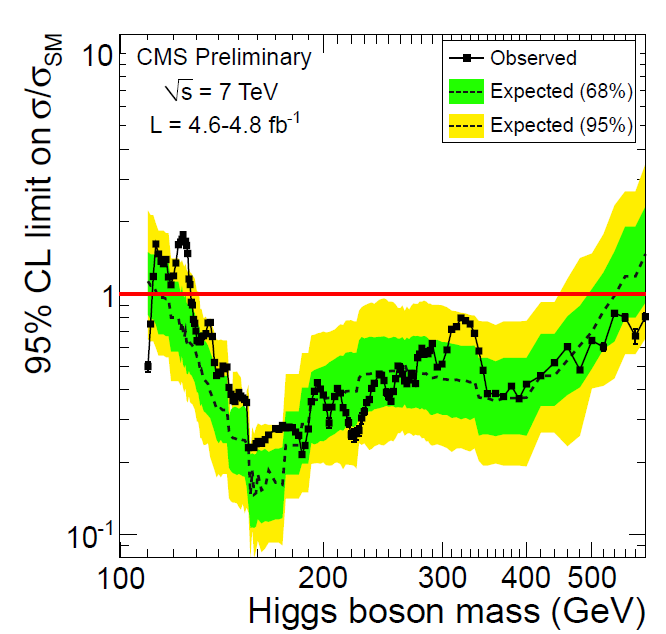 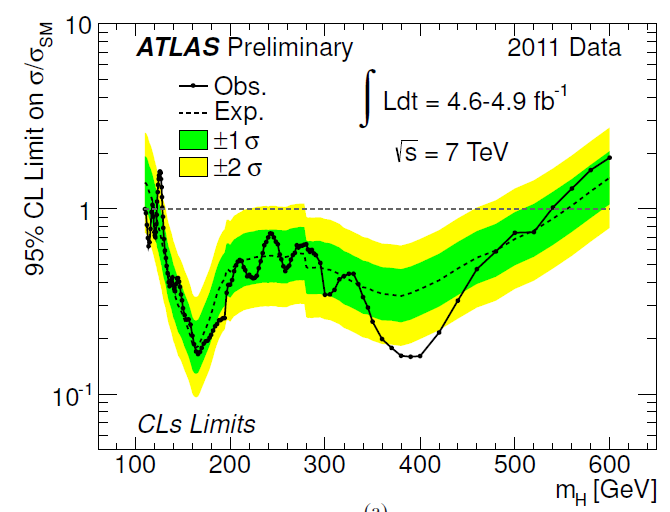 CMS-PAS-HIG-12-008
ATLAS-CONF-2012-019
SM Higgs: excluded  in the most of mass range up to 600 GeV
--- implies:  
                  the mass is unlikely to be  as low as O(EW)?
Even in low-mass range: 
a hint from diphoton channel
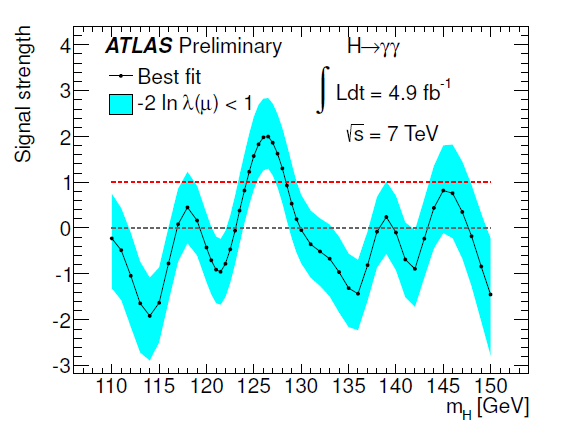 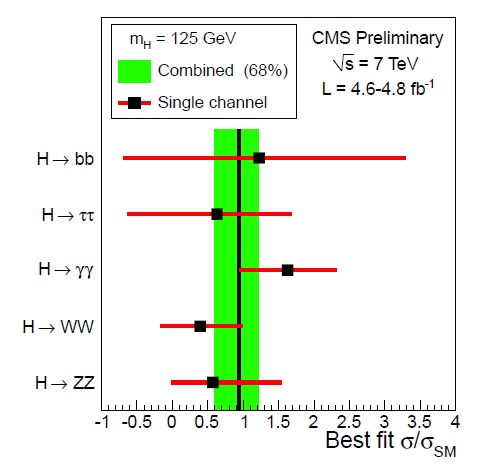 ATLAS-CONF-2012-019
CMS-PAS-HIG-12-008
The best fit-signal strength σ/σSM|γγ～ 2    
   --- also implies a non-SM like Higgs object 
                                                            at ～125 GeV?
This talk will tell us two non-SM like Higgs scenarios:
Techni-dilaton (TD): 
a composite scalar, characteritic  in walking technicolor   (WTC)
light  TD:  
can explain the presently observed diphoton 
excess at around 125 GeV
Yamawaki et al (1986);  Bando et al (1986)
based on 
S.M. and K. Yamawaki, arXiv: 1201.4722 [hep-ph]; 
arXiv: 1203.xxxx [hep-ph] (in preparation)
(somewhat) heavy TD : 
can be seen in diphoton channel 
as an excessive non-resonant signal 
above 600 GeV
based on 
S.M. and K.Yamawaki, Prog.Theor.Phys. 127 (2012); 
arXiv: 1203.xxxx [hep-ph] (in preparation)
Quick view of  main result on TD at ～125 GeV
S.M. and K. Yamawaki, 
arXiv:1201.4722; 1203.xxxx.
WW*
ZZ*
γγ
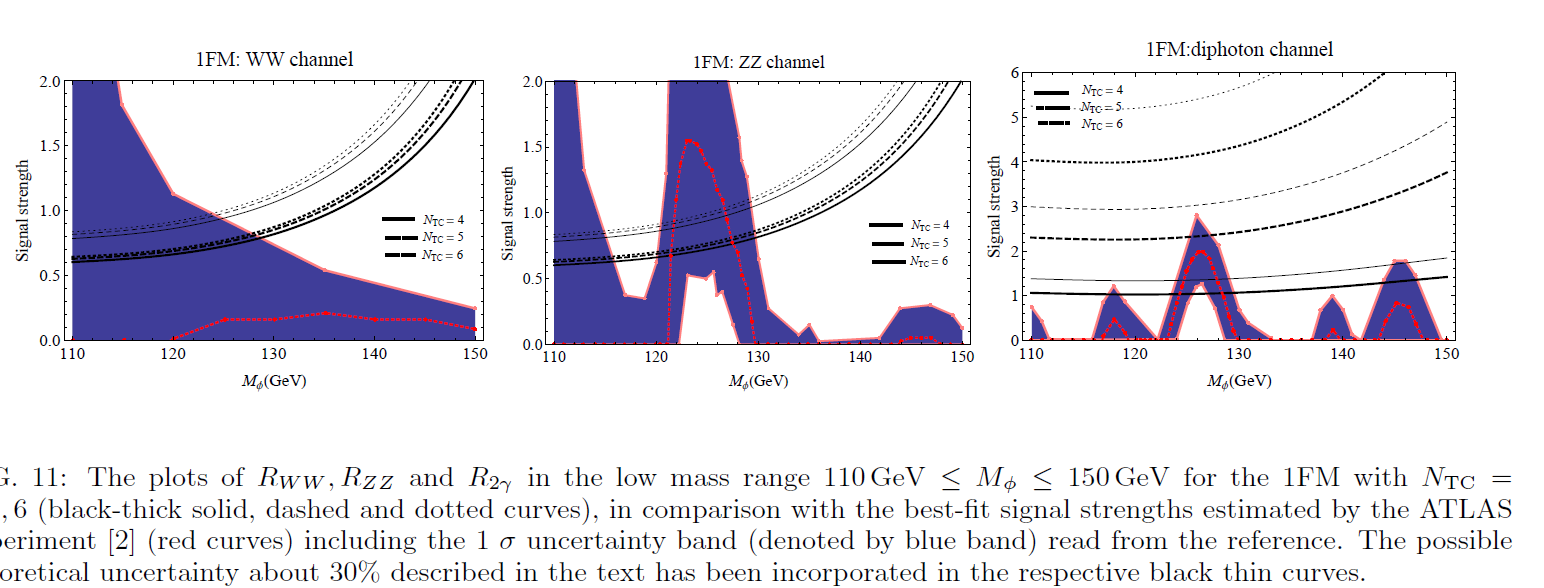 *  The signal strengths (γγ, WW*,ZZ*) are 
                          in good agreement with  the best-fit ones!!
Quick view of  main result on heavy TD
S.M. and K. Yamawaki, 
PTP127 (2012). arXiv: 1203.xxxx.
WW
ZZ
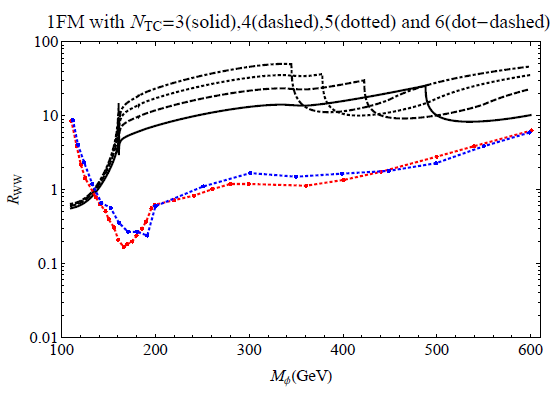 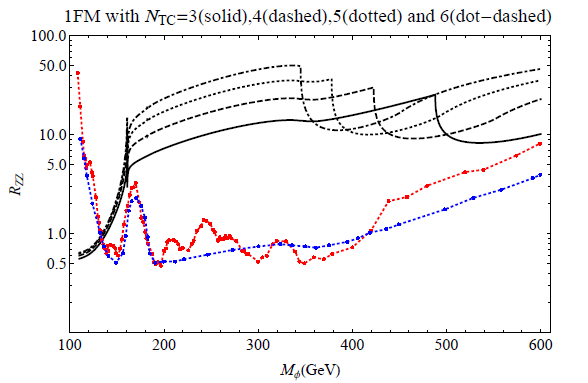 ATLAS03/07/12
CMS03/07/12
*   140 GeV <  M < 600 GeV   excluded
Above 600 GeV: 
           *  huge total width > O(TeV)  non-resonant  
           * highly enhanced diphoton signal 
                     w/   σ(pp->TD-> 2γ)   ～ O(fb)
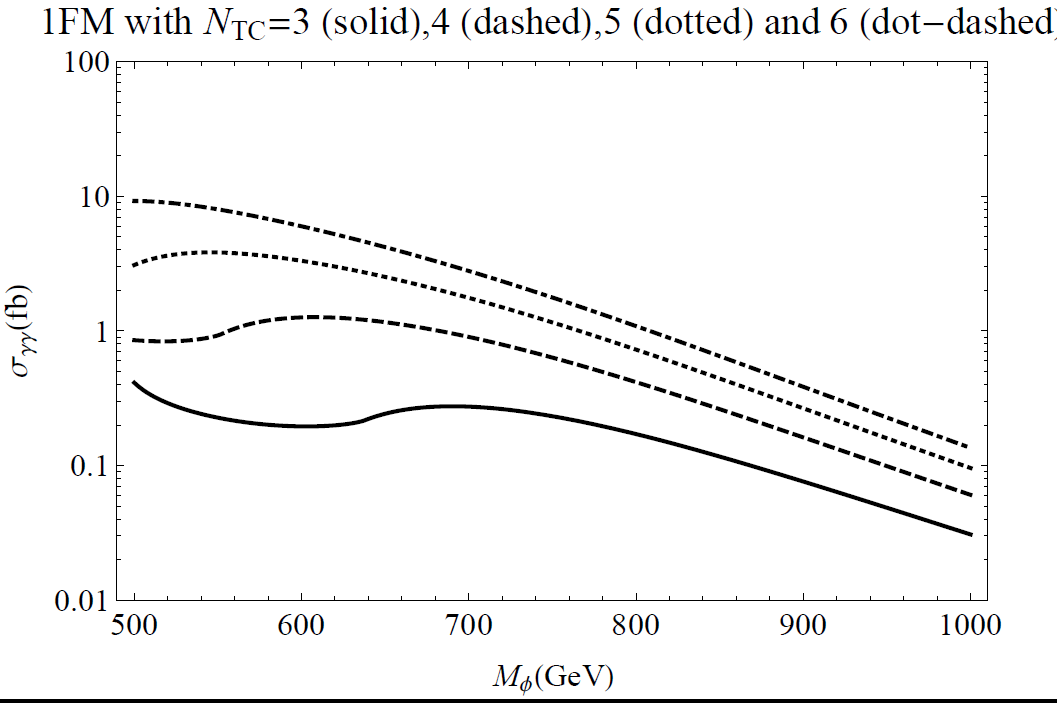 Walking Technicolor  and  Techni-dilaton
Technicolor (TC)   Walking TC
Weinberg (‘76),  Susskind (‘79)
TC:  origin of mass   dynamical explanation 
                                               for EWSB 
    techni-fermion condensation 
                                                 like quarks in QCD
TC dynamics should be non QCD-like:  
                                                  FCNC syndrome
Be “Walking”
Holdom (1981);  
Yamawaki et al (1986);  Bando et al (1986); 
Akiba  et al  (1986);  Appelquist  et al  (1986); (1987)
To solve  FCNC  problem
The  explicit proposal  based on  ladder SD eq  analysis
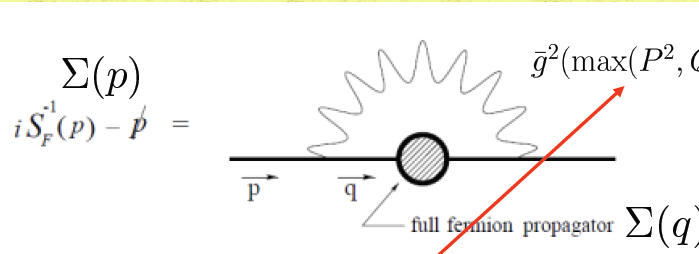 Yamawaki et al (1986);  Bando et al (1986)
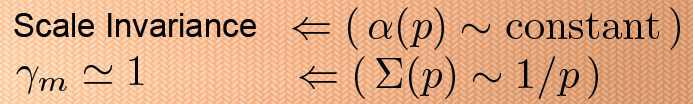 A schematic view of Walking TC
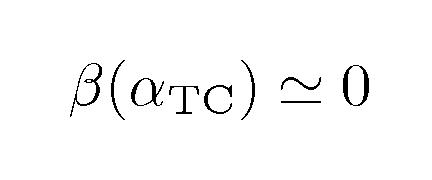 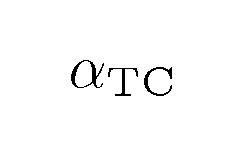 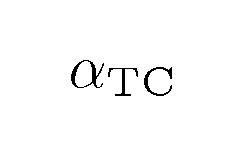 QCD-like
“walking”
replaced by
QCD-like
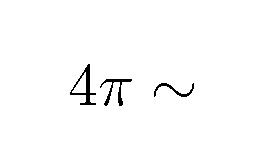 QCD-like
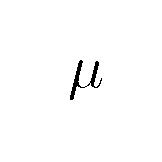 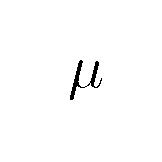 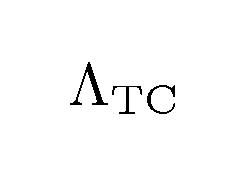 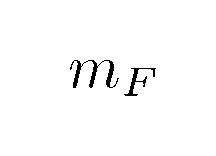 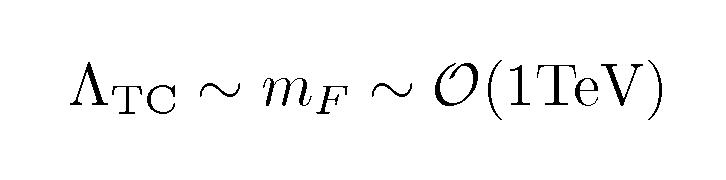 (~1TeV)
(ETC~10^3TeV)
A schematic view of Walking TC
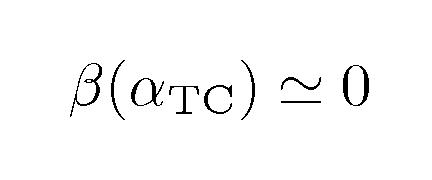 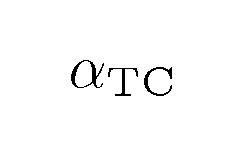 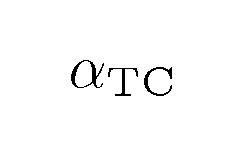 QCD-like
“walking”
replaced by
QCD-like
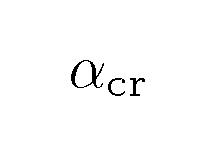 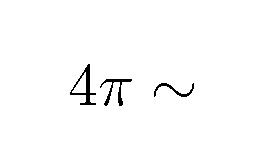 QCD-like
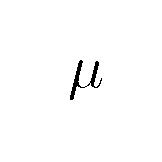 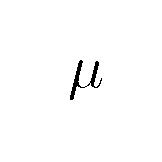 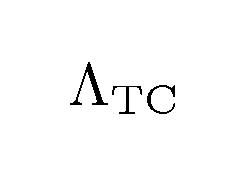 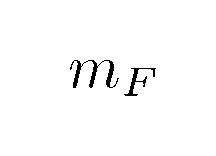 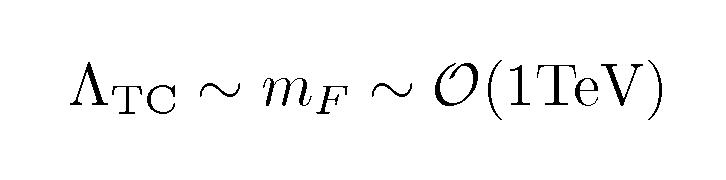 (~1TeV)
(ETC~10^3TeV)
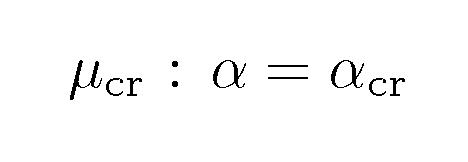 *Dynamical TF mass generation by WTC @μcr
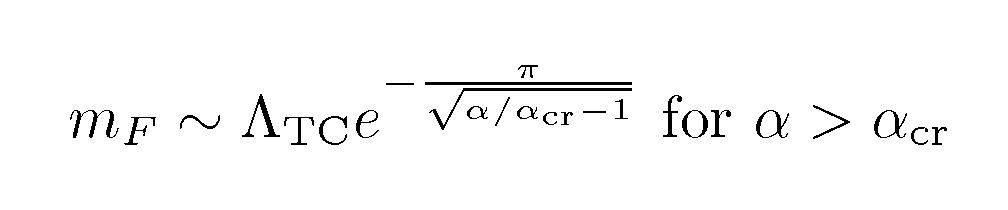 Miransky (1985)
“Miransky scaling”
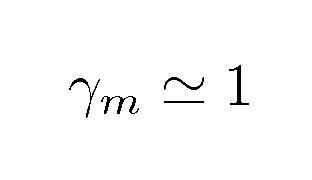 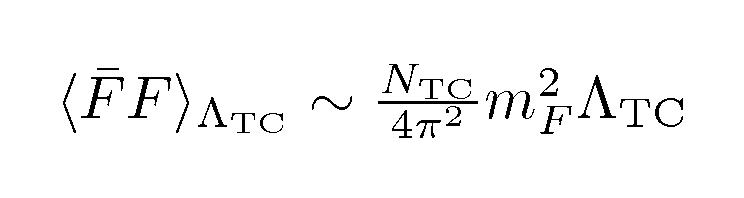 (solve FCNC problem)
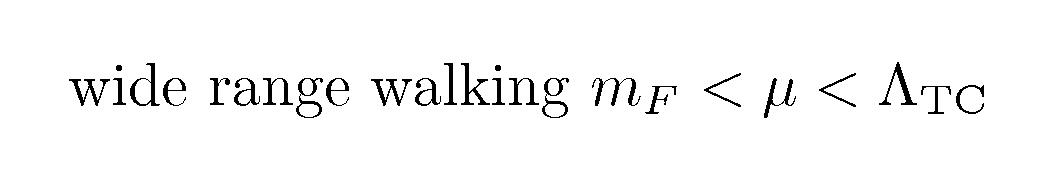 (naturalness)
(approx. scale invariance)
Large Nf QCD:  a realistic dynamics for walking TC
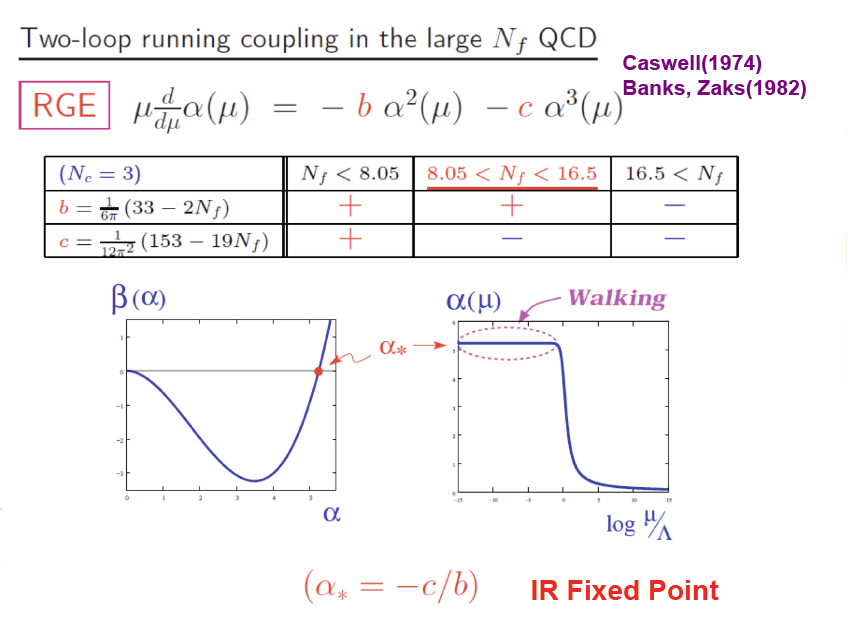 Application to TC
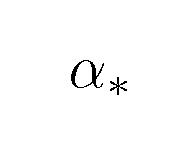 “pseudo-FP”
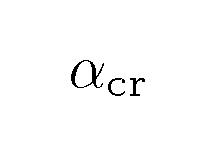 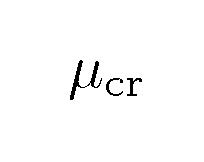 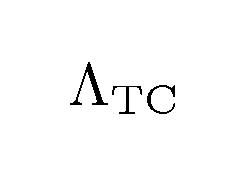 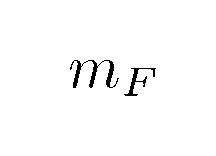 set  α*  at a little outside of CW
*Conformal window (CW)
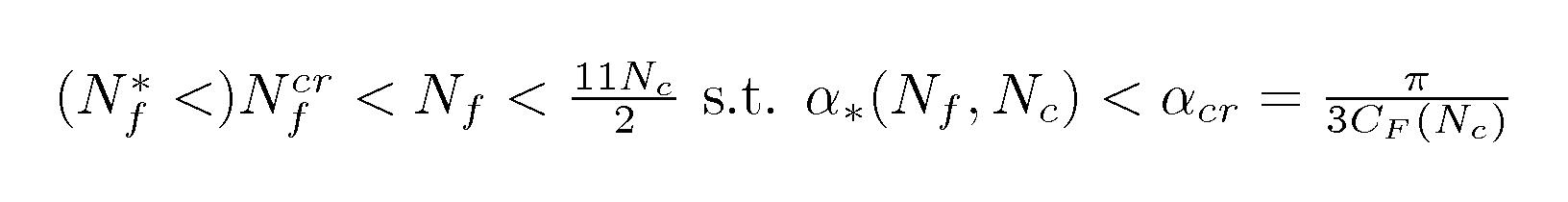 *criticality condition:
Appelquist et al (1996)
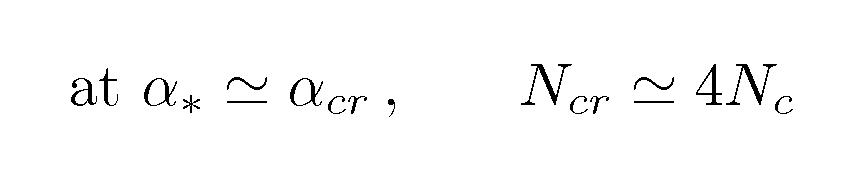 based on ladder SDeq analysis
Yamawaki et al (1986);  Bando et al (1986)
WTC and techni-dilaton
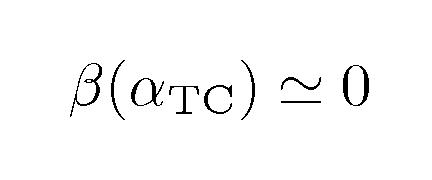 (Approximate) scale-invariance in WTC
              presence of (p)NGB for scale symm = “dilaton”.
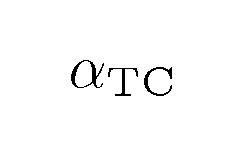 walking regime
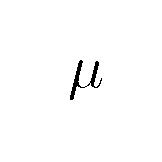 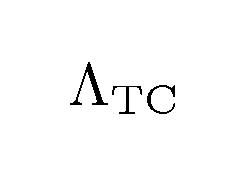 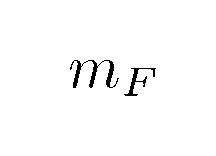 Yamawaki et al (1986);  Bando et al (1986)
WTC and techni-dilaton
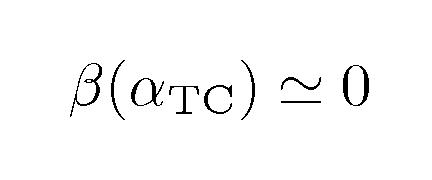 (Approximate) scale-invariance in WTC
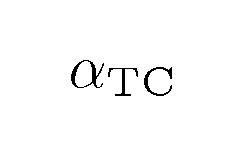 SSB by TF mass 
generation @ mu_cr
walking regime
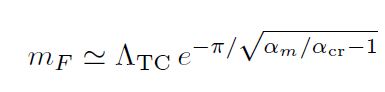 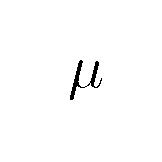 (p)NGB for scale symm “dilaton” emerges
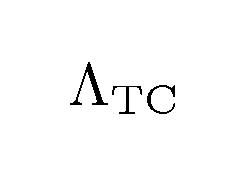 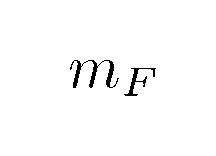 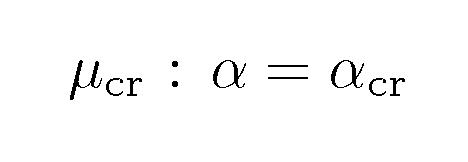 Yamawaki et al (1986);  Bando et al (1986)
WTC and techni-dilaton
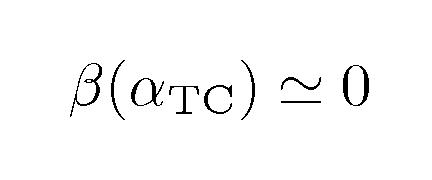 (Approximate) scale-invariance in WTC
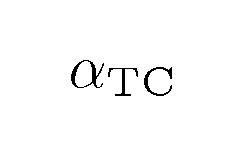 SSB by TF mass 
generation @ mu_cr
walking regime
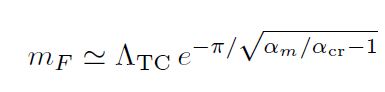 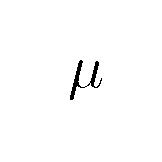 (p)NGB for scale symm “dilaton” emerges
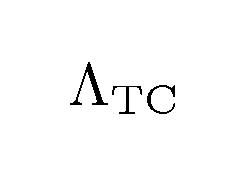 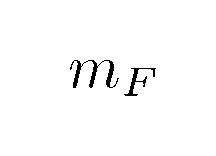 α  starts “running” 
(walking) up to mF
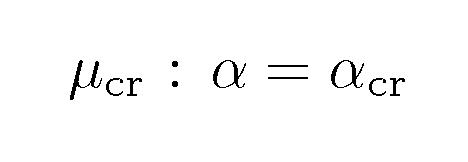 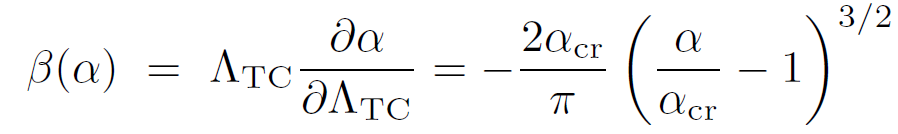 NP
nonperturbative  
scale anomaly
NP
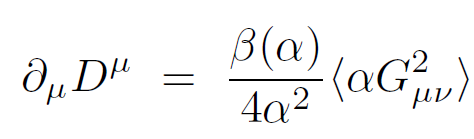 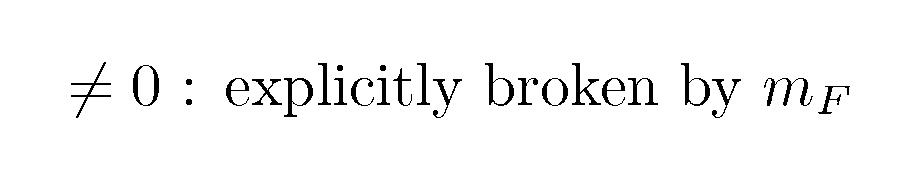 TC
makes dilaton massive:   “techni-dilaton” (pNGB)
                                                     potentially light!
Cf: naive scale-up version of  TC
Light composite scalar Higgs in naive scale-up version of QCD?
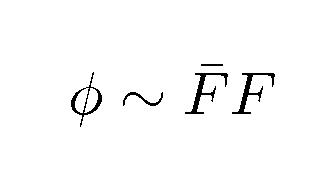 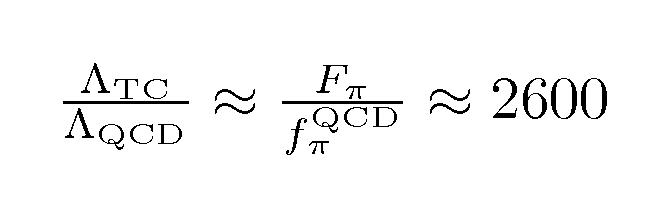 scale symmetry is badly broken at perturbative level (cf. QCD)
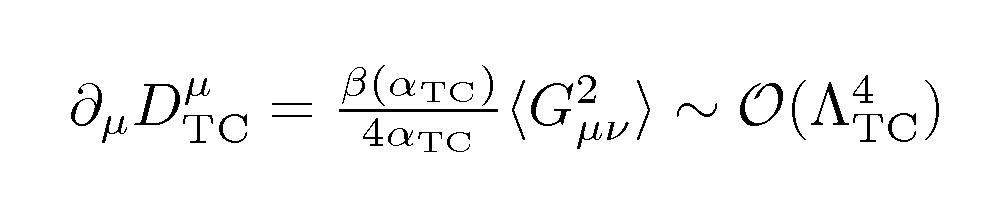 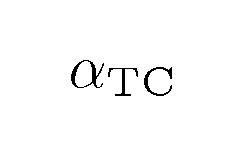 No reason to be ligher than 
other TC hadrons
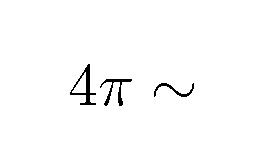 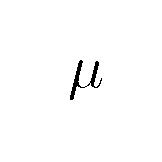 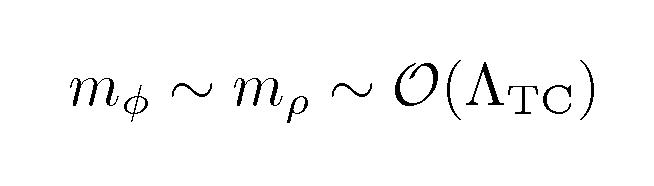 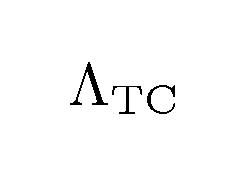 typical TC hadron mass scale
Techni-dilaton is chiral-singlet, FF bound state
TC
TC
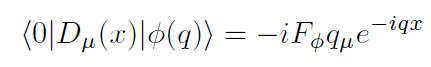 TC sector 
dilataion current = chiral singlet
TC
TC
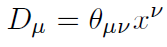 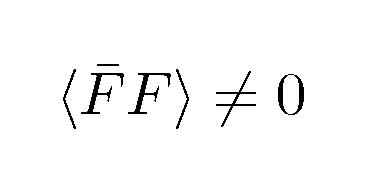 TD:  pNGB  associated with SSB of scale symm.
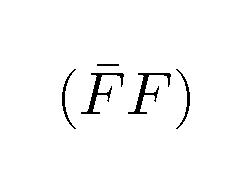 w/  scale dim. of
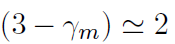 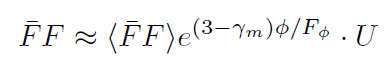 Chiral  singlet  part
Chiral  field
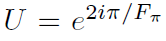 NOT  “  σ  ”   as  a chiral partner of π   (c.f.  composite Higgs)
PCDC (partially conserved dilatation current)
* PCDC  based on  the Ward-Takahashi  identity:
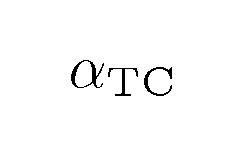 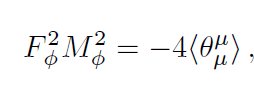 TC
TC
walking regime
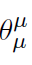 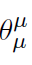 * TG condensation  induced by  TF condensation during  walking
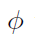 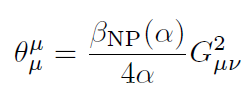 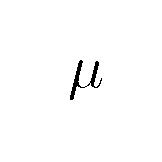 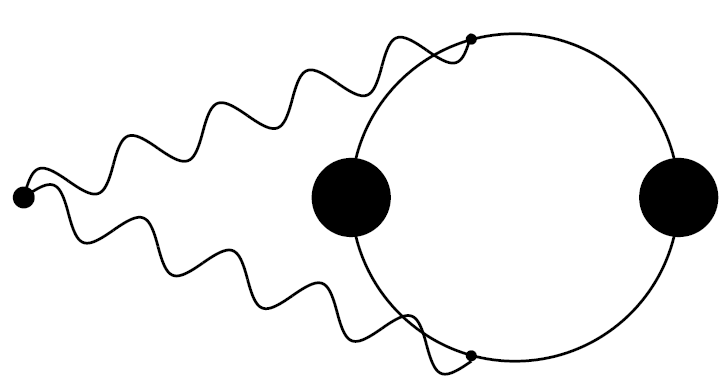 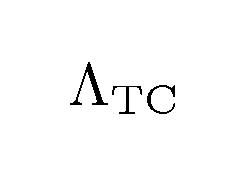 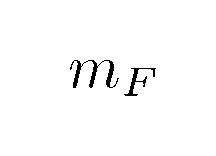 PCDC (partially conserved dilatation current)
* PCDC  based on  the Ward-Takahashi  identity:
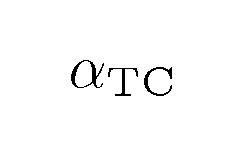 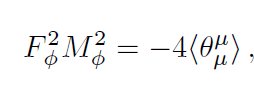 TC
TC
walking regime
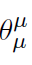 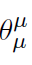 * TG condensation  induced by  TF condensation during  walking
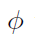 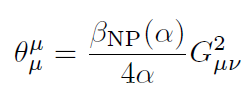 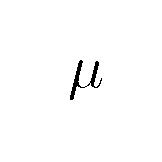 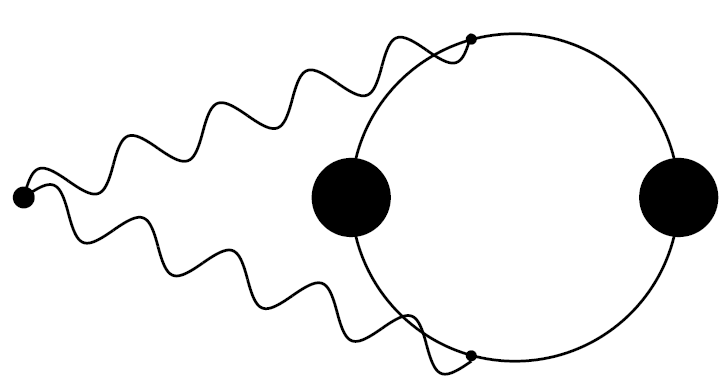 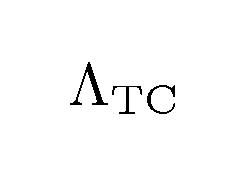 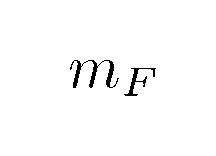 which has nothing to do w/  TG self-condensation 
     outside walking region (pert.  running region)
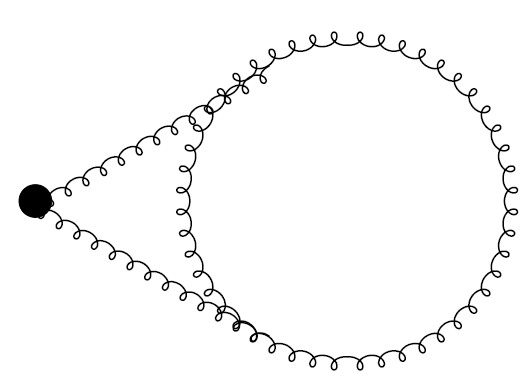 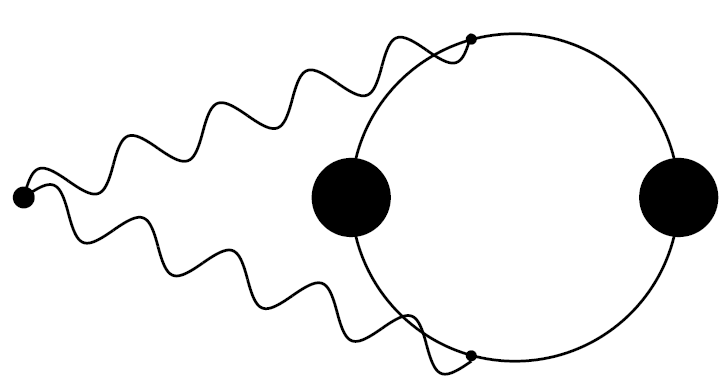 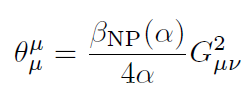 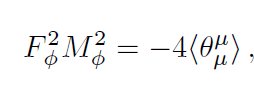 All the scale in the condensation should come from m_F
so it is expected to generically scale like
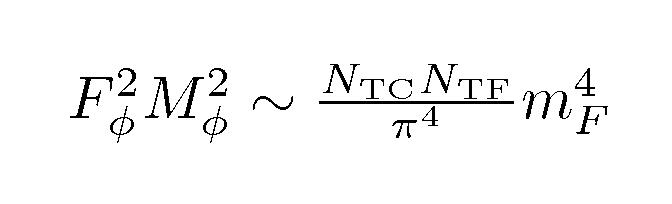 Straightforward  non-pert. cals:
Miransky  et al (1989):   ladder approx. w/  constant coupling
Hashimoto  et al  (2011):  improved ladder  w/  two-loop beta  func.
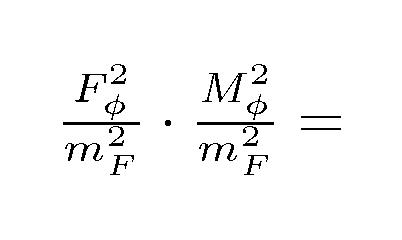 even at criticality limit
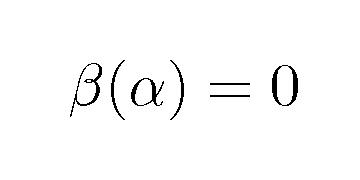 finite
No exactly massless NGB limit  for  TD
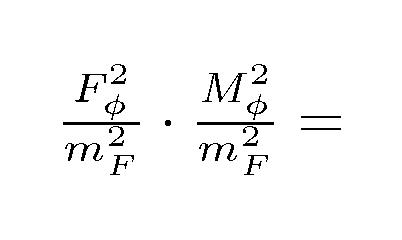 PCDC
finite
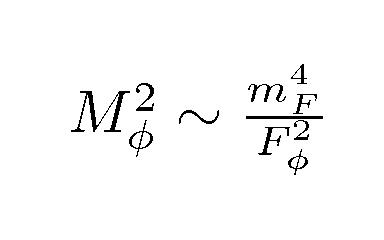 implies:
TD cannot be massless  unless  Fφ  ∞:  decoupled
           No  exactly massless  NGB limit!
reflecting  non-pert. scale anomaly (explicit breaking) 
                       induced by mF generation itself
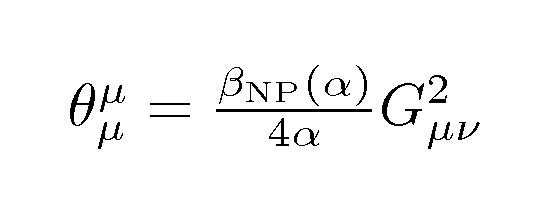 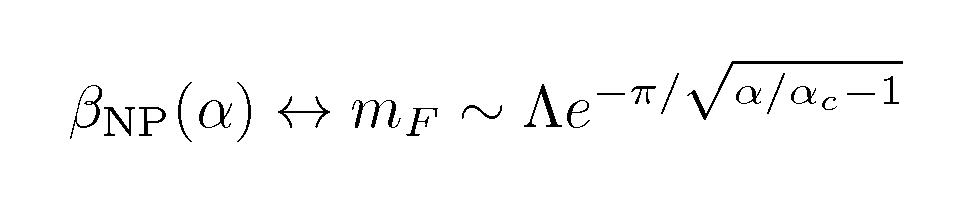 Straightforward calculation of  TD mass?
*  LSD + BS  in large Nf QCD
chiral NON-singlet    “σ” mass
Harada  et al (1989);  
Kurachi  et al  (2006)
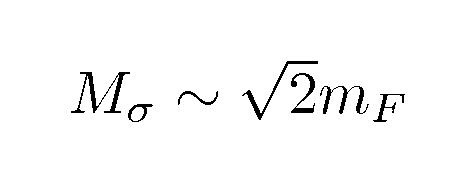 Mσ ～500 – 600 GeV   
for  one-family model
*  LSD via  gauged  NJL
Shuto   et al  (1990); Bardeen  et al (1992); 
Carena  et al  (1992) ; Hashimoto   (1998)
But,   Mσ   may not be   Mφ .... ?  

No conclusive answer  yet.... 
(theoretically  unknown :  Mφ as free/input  parameter)
Techni-dilaton couplings
S.M. and K. Yamawaki, 
PTP127 (2012). arXiv: 1203.xxxx.
TD coupling  to  techni-fermions
*  Ward-Takahashi  identity
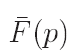 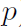 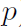 TC
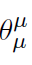 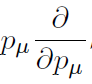 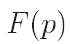 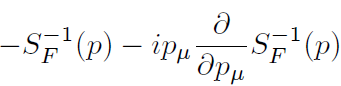 Full  propagator^-1
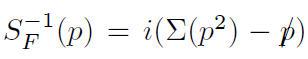 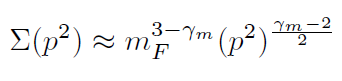 mass func. in walking regime
w/
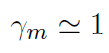 TD coupling  to  techni-fermions
*  Ward-Takahashi  identity
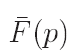 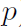 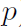 TC
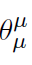 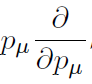 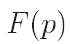 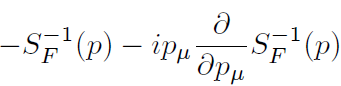 Full  propagator^-1
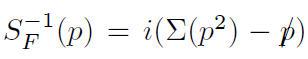 TD  pole
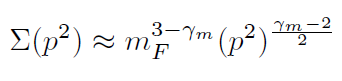 mass func. in walking regime
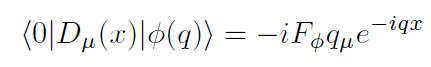 w/
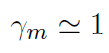 Yukawa vertex func.
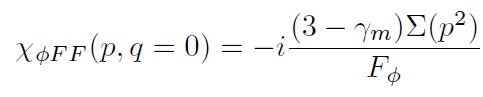 c.f. GT relation for pion 
coupling to nucleons in QCD
TD couplings  to  SM particles
*  SM particles do not directly couple to TD:
TC
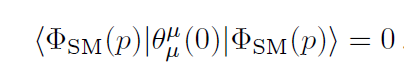 transform
Couplings  are generated only through  TF - loops
*  TD coupling  to  SM fermions
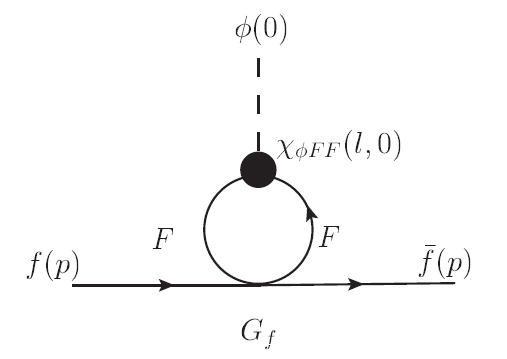 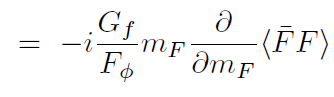 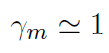 TF condensation w/
ETC 4-fermi
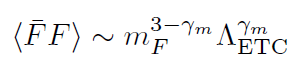 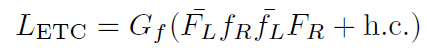 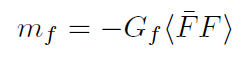 Yukawa coupling to SM-fermion
SM f-fermion mass
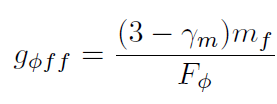 *  TD couplings  to  SM gauge bosons
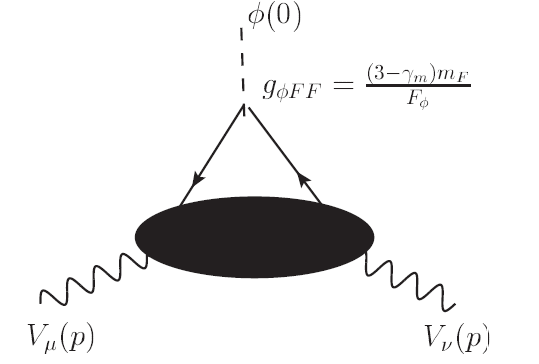 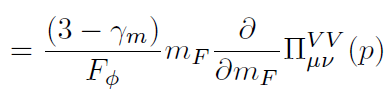 V-gauge boson self-energy func.
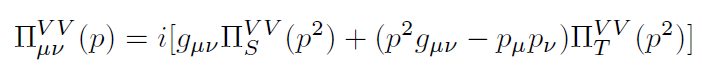 For  weak bosons:
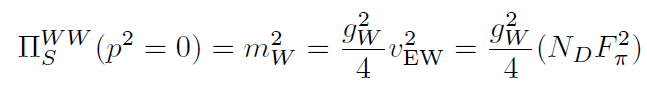 Note:
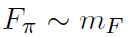 related to  broken axialvector  TF current
TD-WW coupling  (mass coupling form):
with
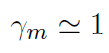 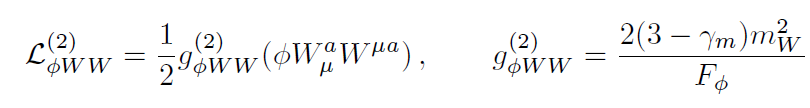 In addition,  higher-order  WW  coupling  arises:
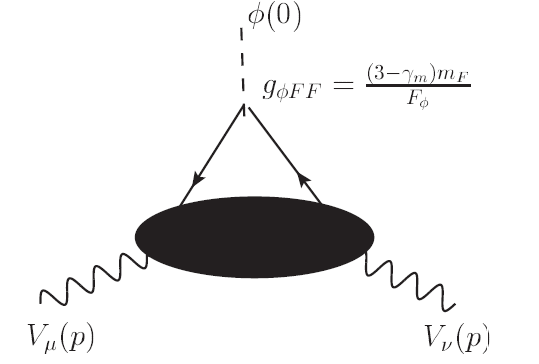 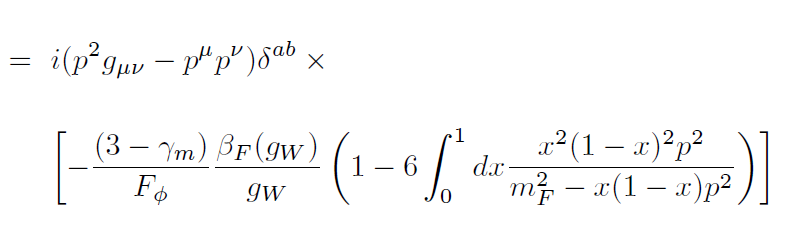 SU(2) beta func. including 
only TF-loop contributions
transverse part
one-loop approx.
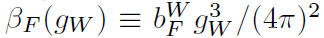 In  TF decoupling limit:   p^2/mF^2  0
with
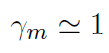 TD-WW coupling  (field strength  form):
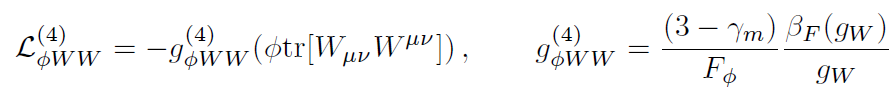 For couplings to diphoton and gluons 
                                               = similar field strength forms
Thus,  TD couplings  to  SM particles are 
             essentially the same as those for 
             the SM Higgs!         

Just a  simple scaling from the SM Higgs:



TD LHC study is doable! 

(note: φ-gg, φ-γγ depending highly on                  particle contents of  WTC models  )
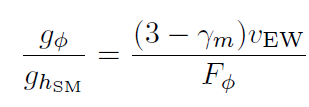 with
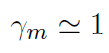 Estimate of  TD coupling
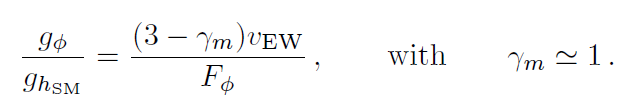 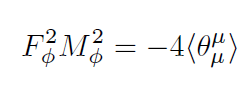 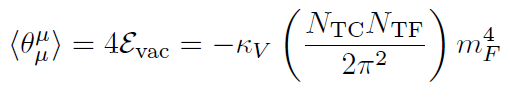 * PCDC
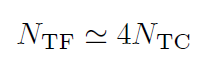 criticality condition
* Pagels-Stokar  formula
Appelequist  et al (1996)
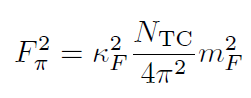 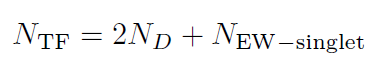 # of  TFs
EW-doublets
``dummy”
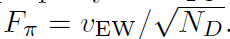 * Recent LSD analysis (large Nf QCD)
Hashimoto  et al (2011)
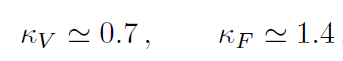 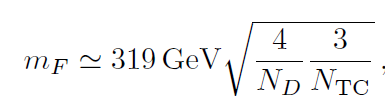 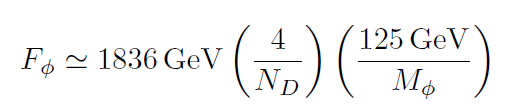 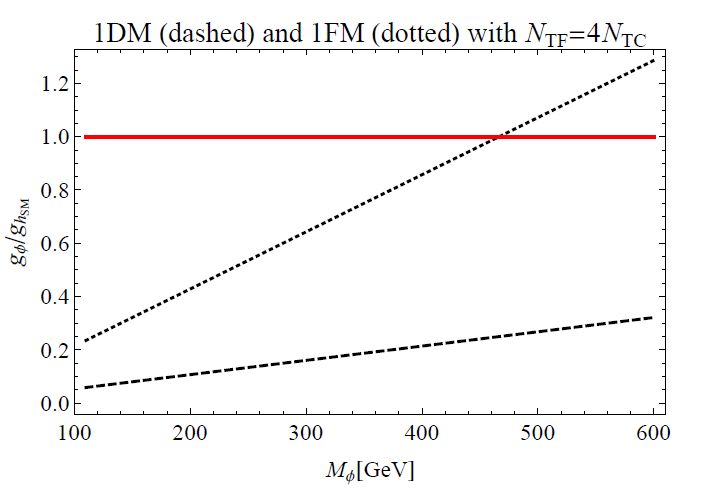 one-family model (1FM)
one-doublet model (1DM)
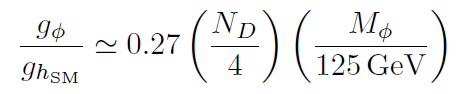 TD coupling  is suppressed  almost all over the mass range 
   110 GeV < M < 600 GeV! (non-SM Higgs like)
The total width (1FM)  up to 600 GeV
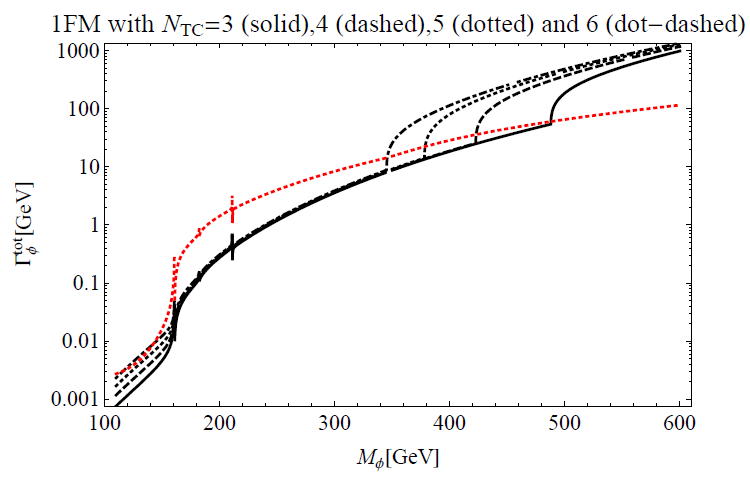 SM Higgs
TD
Narrow 
resonant 
(gφ<ghiggs)
Broad  
non-resonant
only two-body decays  taken into account
 SM –loop corrections incorporated
The total width (1FM)  up to 600 GeV
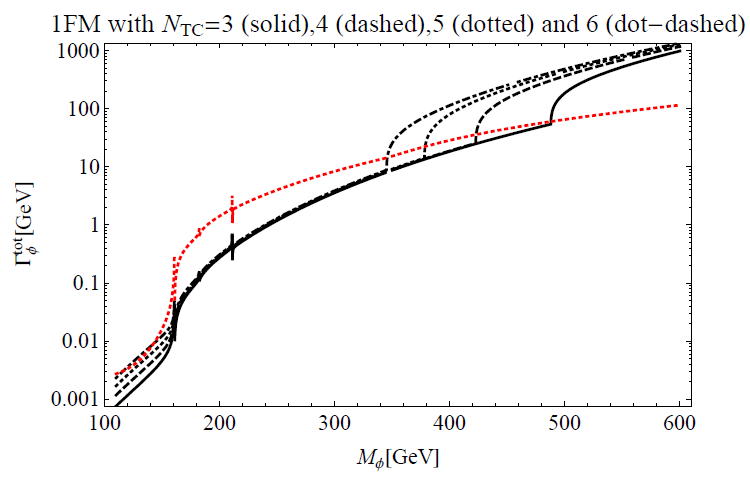 SM Higgs
TD
Narrow 
reasonant 
(gφ<ghiggs)
Broad  
non-reasonant
only two-body decays  taken into account
 SM –loop corrections incorporated
*  decays to color-triplet techni-pions  P3^+-00’  open  to be dominant
Jia-Matsuzaki-Yamawaki, 
in preparation
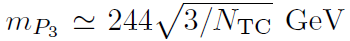 Techni-dilaton signatures at LHC
S.M. and K. Yamawaki, 
PTP127 (2012);  
arXiv:1201.4722;  
arXiv: 1203.xxxx.
TD in 1FM  @ LHC
v.s  SM Higgs
W,Z
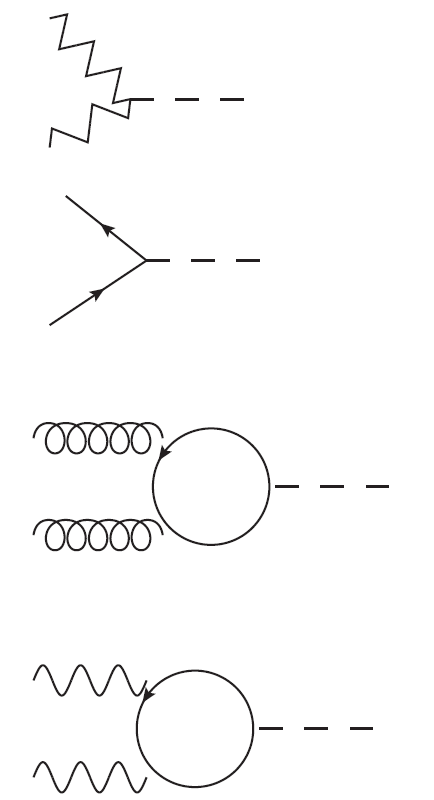 gφ
suppressed
di-weak bosons
φ
W,Z
q,l
gφ
quark, lepton pairs
φ
suppressed
q,l
Q,q
g
gφ
enhanced
φ
digluon
g
TQ contributions
F, f
γ
gφ
enhanced
diphoton
φ
>>  W -loops
γ
EM-charged TF contributions
σ(pp  TD) x BR(TD  X )    at  LHC
* Production:           GF process      >> VBF, others

* dominant  decay channels: 
    
      110  GeV < Mφ <  2 Mw           gg mode    

      2 Mw   <   Mφ <  2 Mp3            WW, ZZ modes  


      2 Mp3  < Mφ<  600 GeV      P3 (color-triplet  TPs)
(～ 400 – 500 GeV)
LHC limits  on  TD
σ(pp  TD) x BR(TD  WW/ZZ )/σ(SMHiggs)
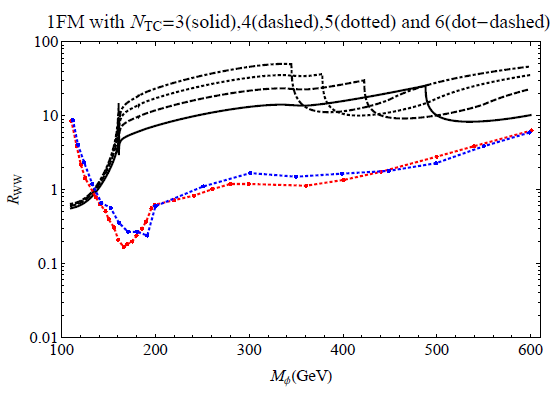 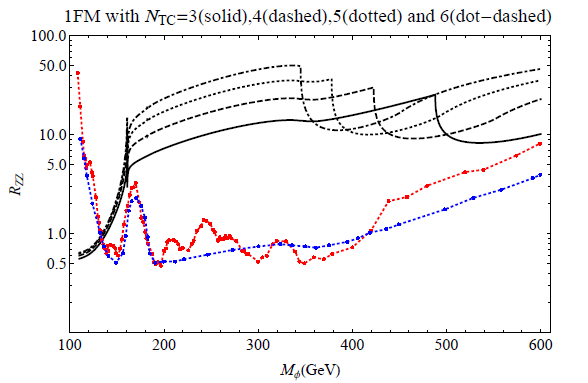 ATLAS03/07/12
CMS03/07/12
WW
ZZ
*  large WW, ZZ signals enhanced by GF (TQ loops)
*   140 GeV <  M < 600 GeV   excluded
Above 600 GeV:
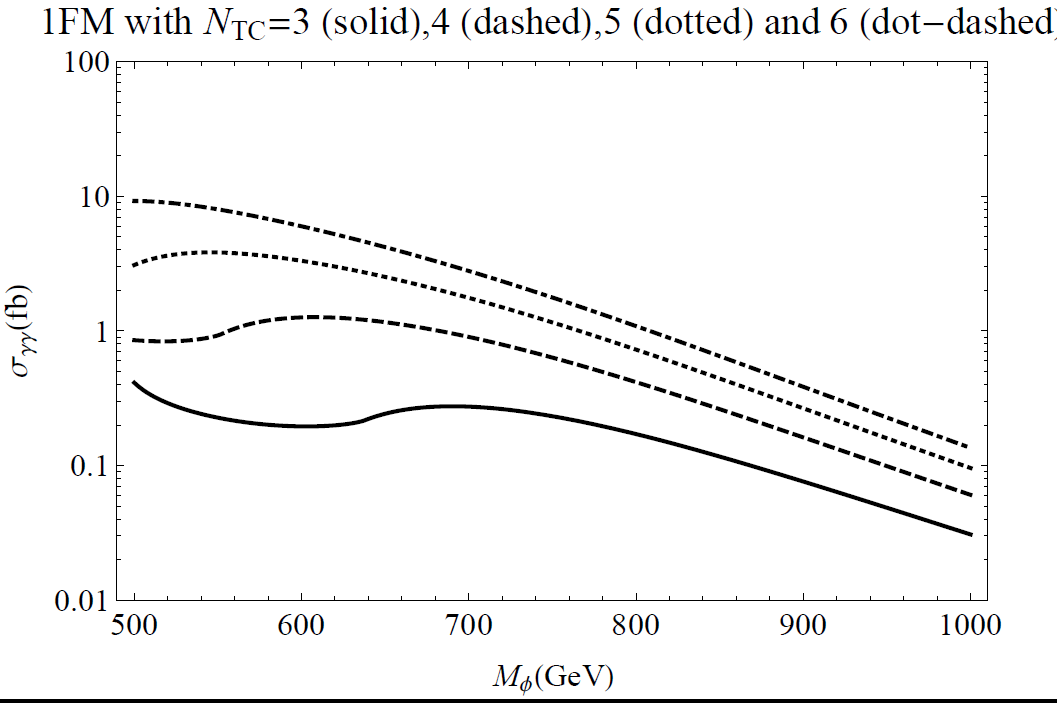 * large diphoton signal enhanced by large GF  
                                   σ  > ～ O(fb)   
*non-resonant signature (huge TD width) 

* decays to WW,ZZ, ttbar suppressed (di-P3 dominant)
TD at around 125 GeV
WW*
ZZ*
γγ
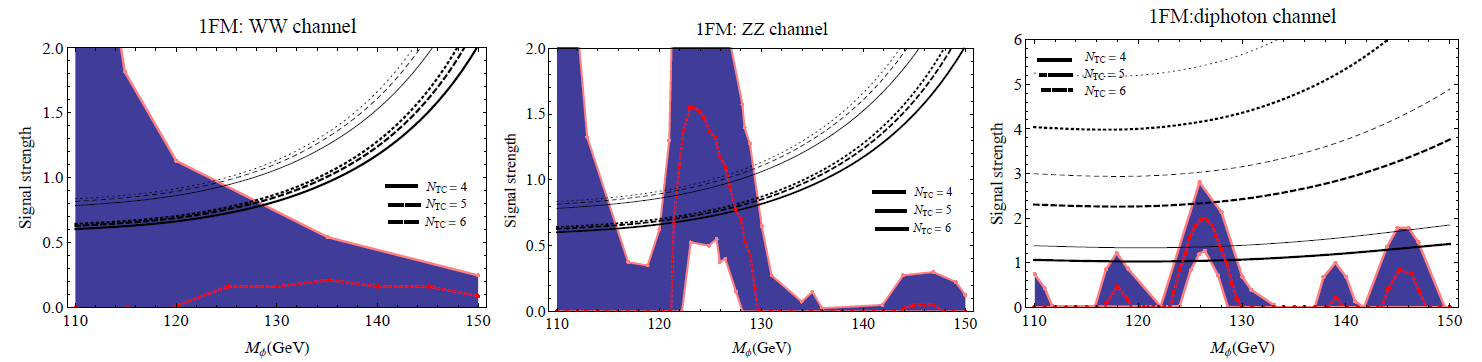 *  Only diphoton signal enhanced (depending on N_TC)

*  The signal strengths (γγ, WW*,ZZ*) are in good 
     agreement with  the best-fit ones!! (within 1 σ errors)

*  If only diphoton excess will develop 
                                 may be discovery of 125  GeV  TD
Summary
*   TD  is  a characteristic  light scalar in WTC. 

*   The couplings to the SM particles take essentially the same 

    forms as those for the SM Higgs,  though the coupling 

     strengths depend  on models  of WTC .   

*  The  salient  (1FM)  TD  LHC signatures are seen only in 
 
     the  diphoton channels  either  at  ～125  GeV 
  
     or  above 600 GeV,  in sharp contrast to  the SM Higgs, 
  
     to be tested soon  this year!
Back up slides
Technicolor
Weinberg (‘76),  Susskind (‘79)
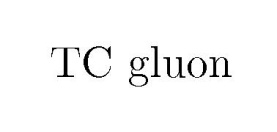 Dynamical EW(chiral) SB
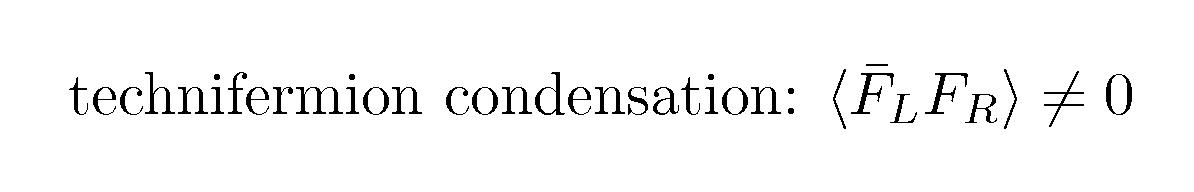 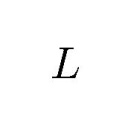 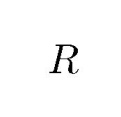 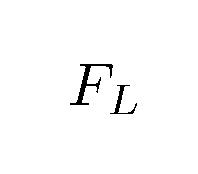 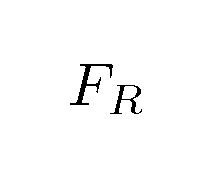 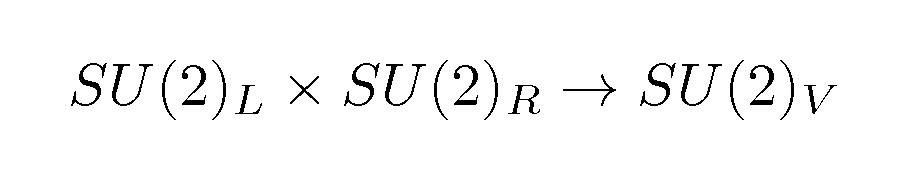 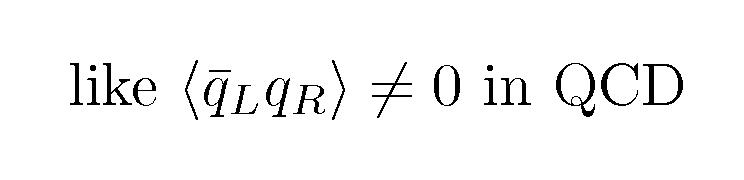 Dynamical W,Z mass generation
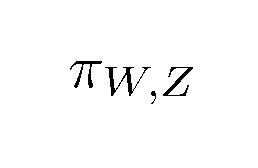 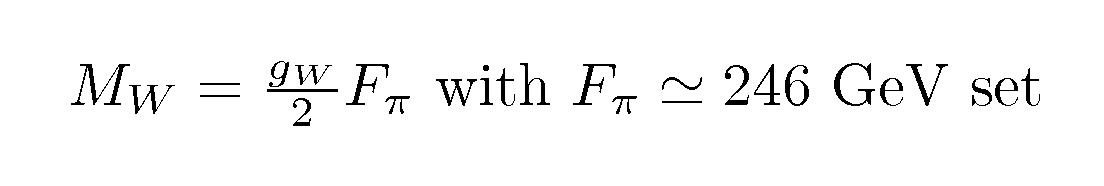 W,Z
W,Z
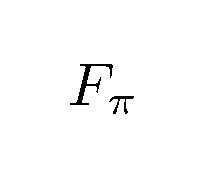 Dynamical explanation of origin of mass
Technicolor should not be QCD-like at all
Extended TC:  SM fermion mass generation
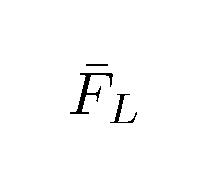 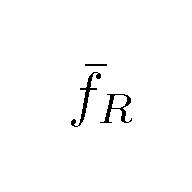 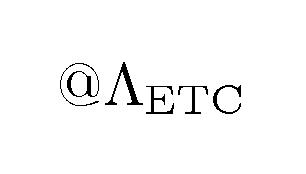 ETC
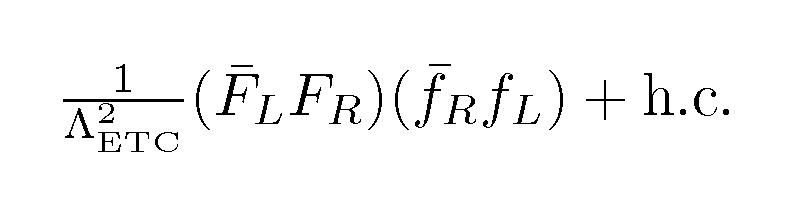 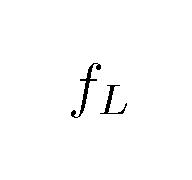 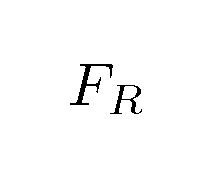 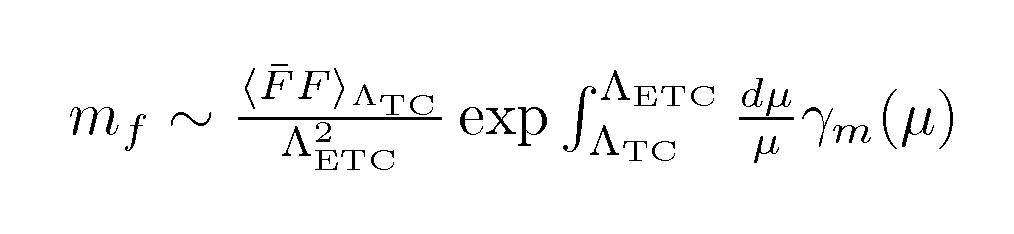 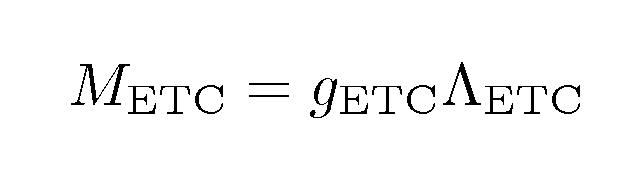 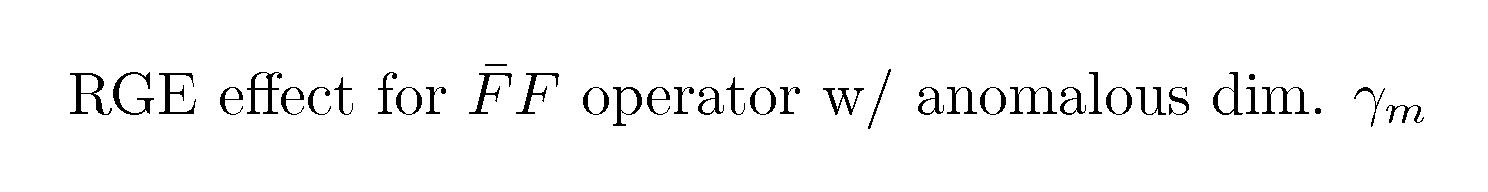 FCNC constraint
e.g.
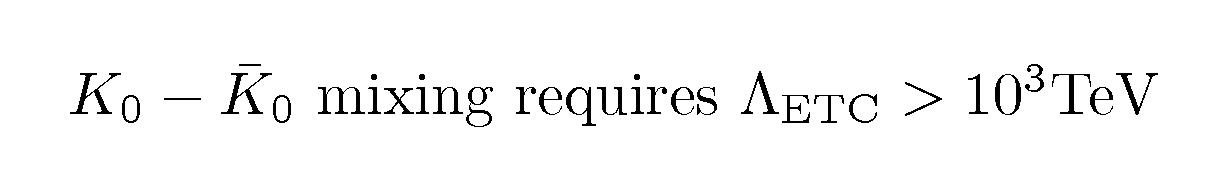 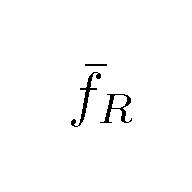 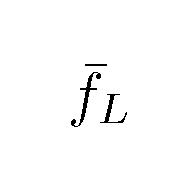 associated w/  strange quark mass
ETC
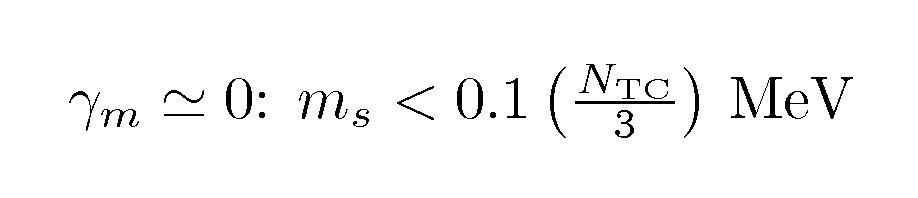 Naive scale-up of QCD:
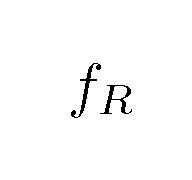 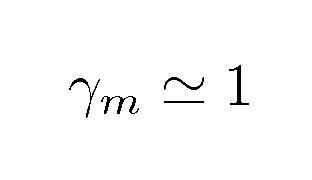 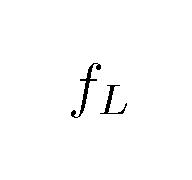 Needs enhancement by
Holdom (1981)
Other pheno. issues in TC scenarios
S parameter
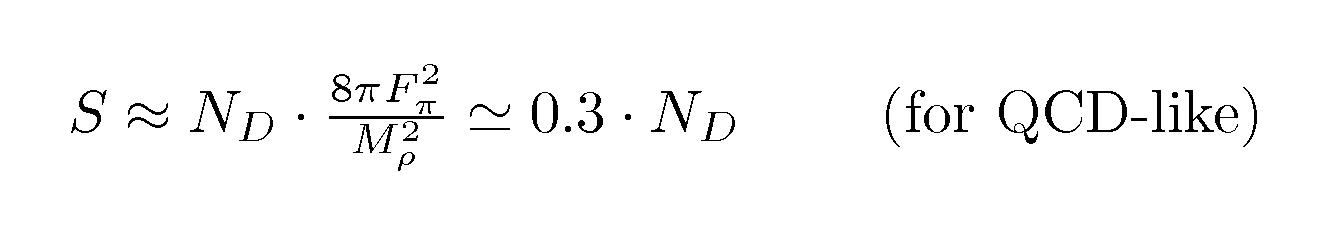 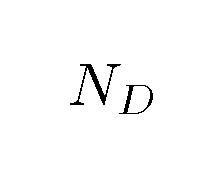 :  # EW doublets
too large!
Cf:   S(exp) < 0.1     around T =0
One resolution:    ETC-induced “delocalization” operator
Chivukula et al (2005)
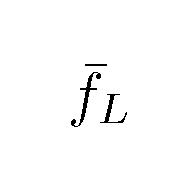 vector channel
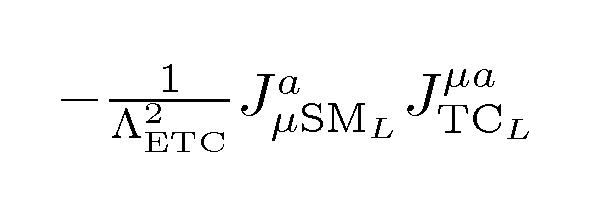 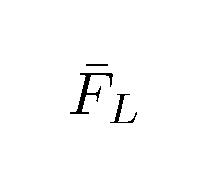 ETC
in low-energy
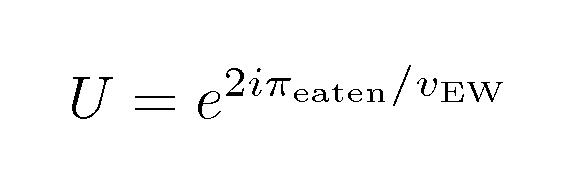 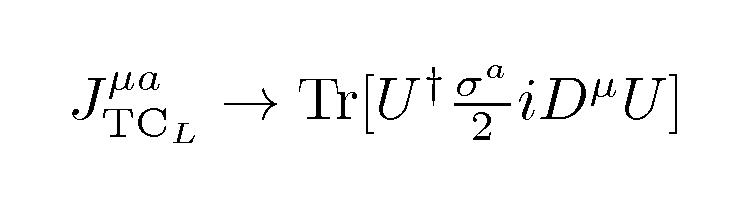 w/
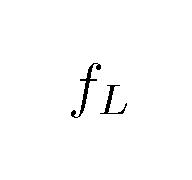 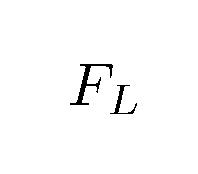 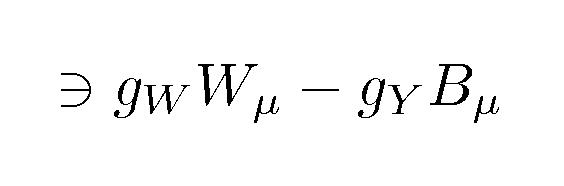 modifies  SM f-couplings to W, Z
contributes to S “negatively”
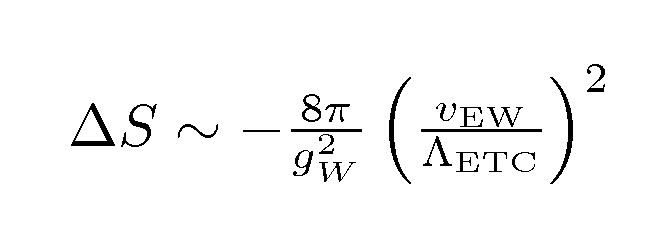 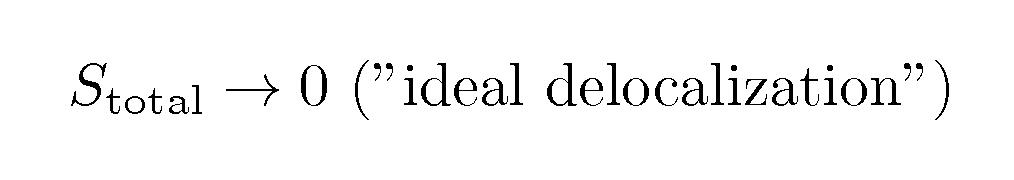 Top quark mass generation
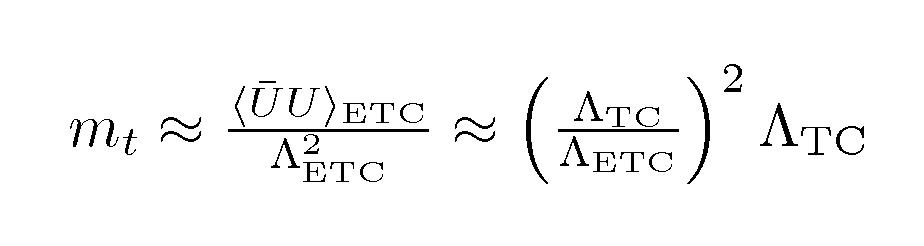 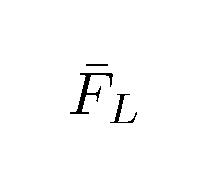 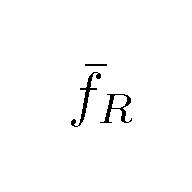 ETC
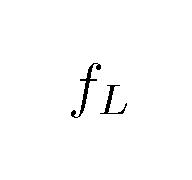 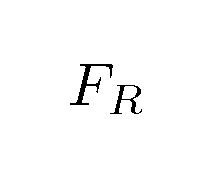 ETC scale associated w/ top mass
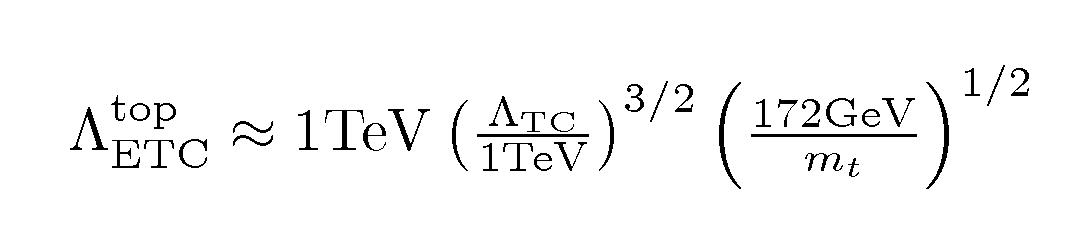 too small!
One resolution:    Strong ETC
Miransky et al (1989)
--- makes induced 4-fermi (tt UU)  coupling large 
enough to trigger chiral symm. breaking (almost by NJL dynamics)
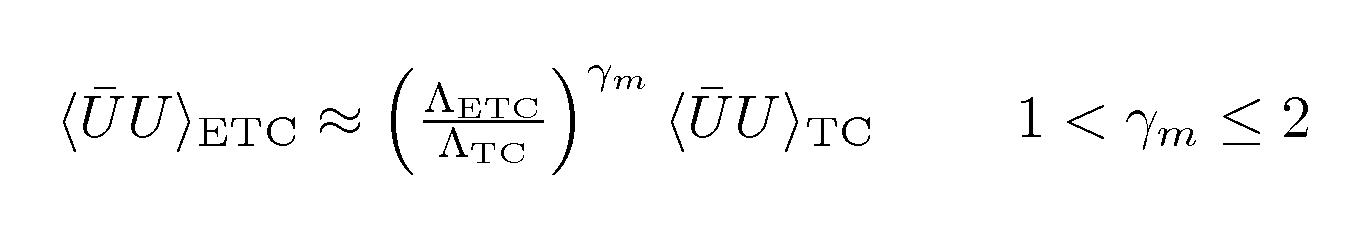 boost-up
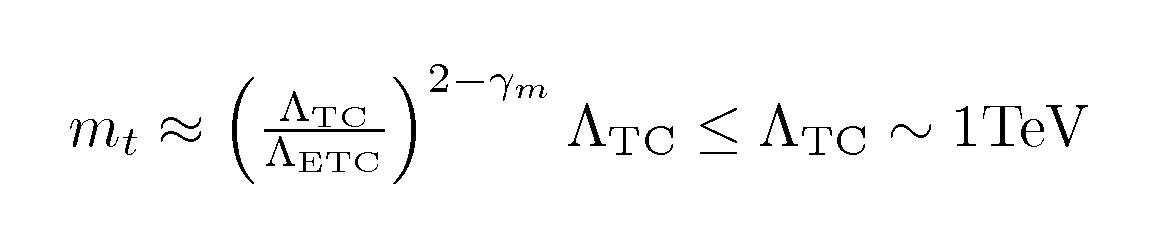 T parameter
(Strong) ETC generates large isospin breaking 
                     highly model-dependent issue
Farhi et al (1981)
One-doublet model  (1DM)
Total  # of techni-fermions
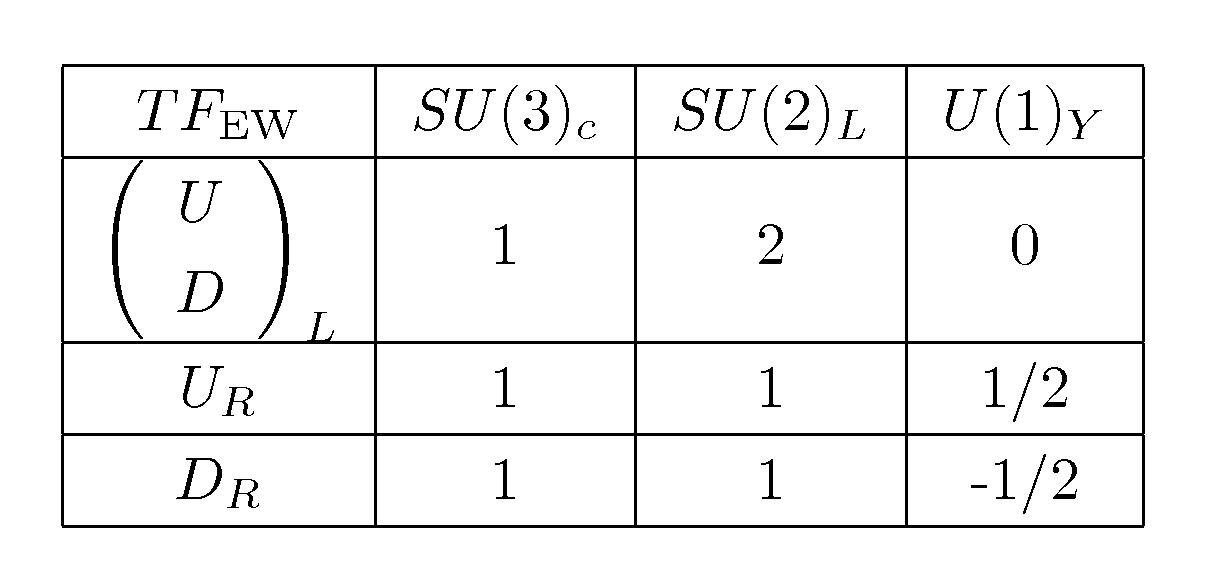 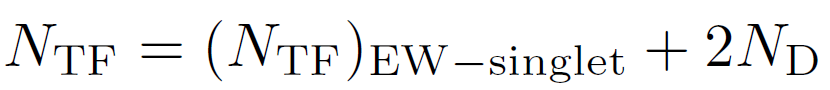 w/ critical #  for mass generation
 in WTC
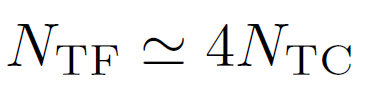 One-family model  (1FM)
Appelequist  et al (1996)
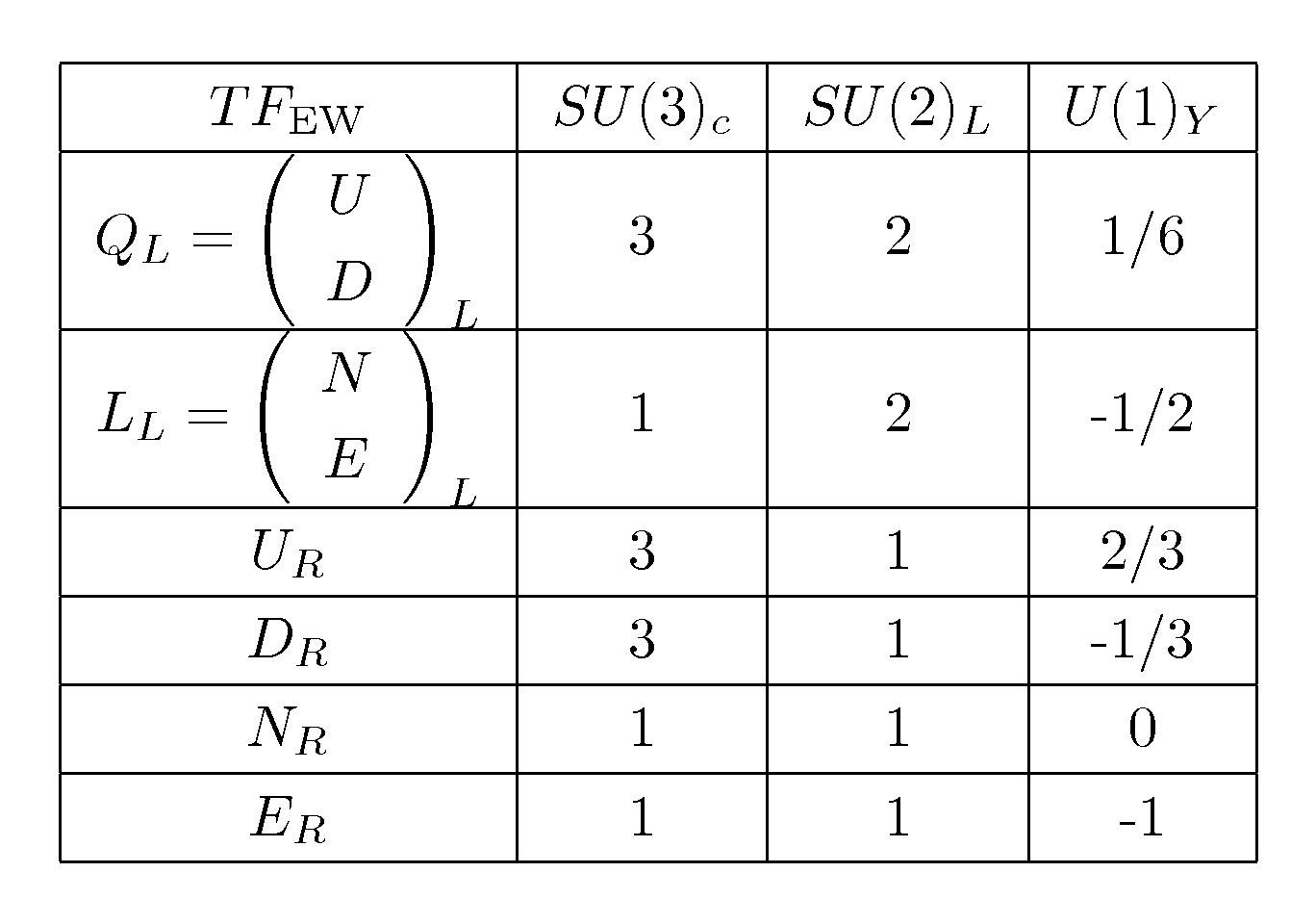 The  TD  effective Lagrangian
*  Nonlinear  realization for both  scale and chiral symmetries
TD field φ embedded in nonlinear base  Χ  for scale symmetry:
trans.  linearly  
w/  scale dim.  1
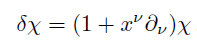 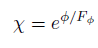 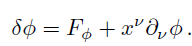 trans. nonlinearly
chiral pion field π (w/  scale  dim. 0)  embedded  in usual  chiral  field  U (w/ scale dim. 1):
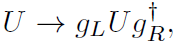 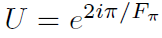 * scale symm. broken spontaneously &  explicitly by mF:
“Spurion  field  S”  
introduced so as  to 
compensate  scale-invariance
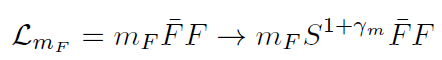 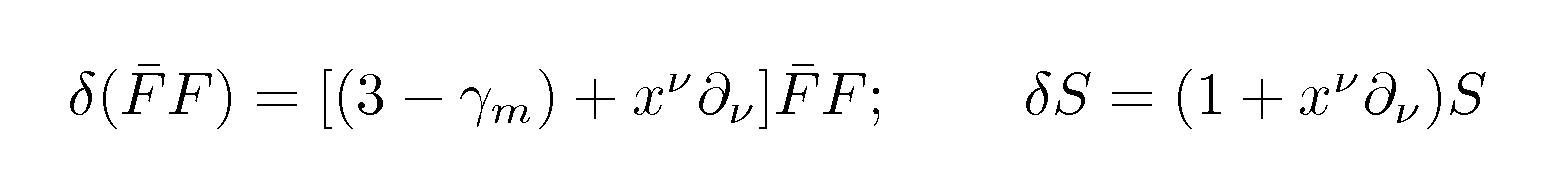 *  TD arises from  FF  as
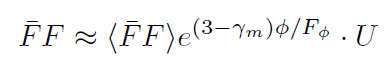 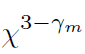 s.t.   Χ coupling to operator w/ scale dim. Δ goes like
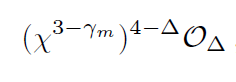 For  Δ  = 4
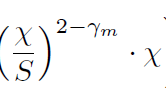 Compasate  scale-invarinace 
By spurion  “S”
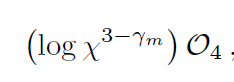 For Δ = 4
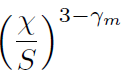 *  Nonlinearly scale & chiral inv. Lagrangian w/ “S”  included
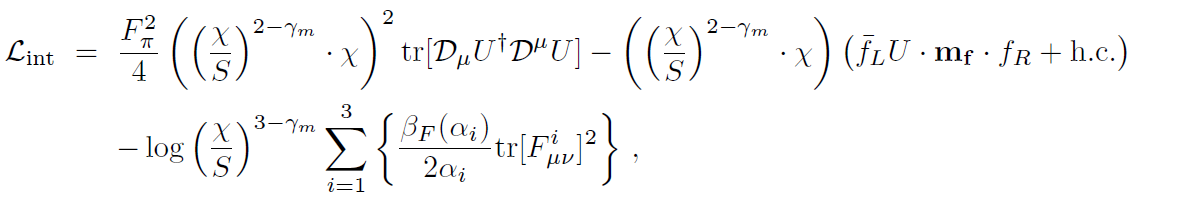 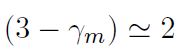 w/
LET corresponding to
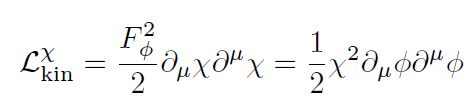 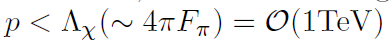 TD couplings are reproduced
* Potential term:  reproduce the proper scale anomaly/PCDC
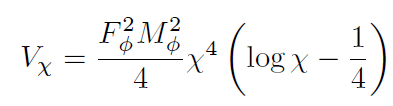 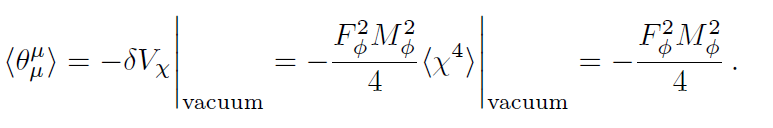 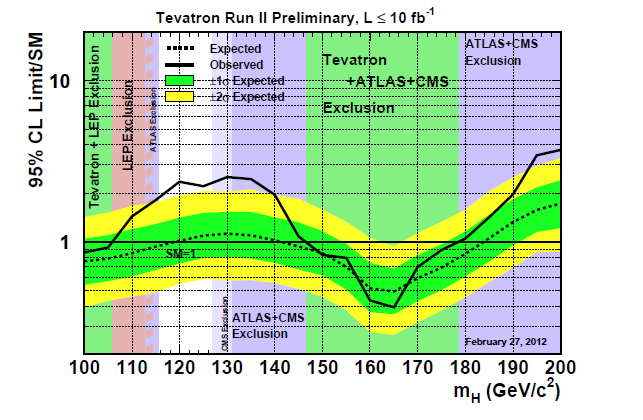